Water Utilities Update
Low-Income Oversight Board
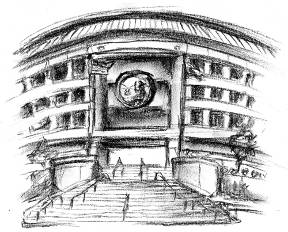 Water Division
September 20, 2018
2
Topics
School Lead Testing

Commission OIRs

New Legislation
3
Assembly Bill 746
Mandatory School Lead Testing
Requires all Community Water Systems serving a school built before 2010 to test for lead

Deadline July 1, 2019

Testing window: 1 more school year

Class A’s provide update reports quarterly

Water Division is performing outreach to small water IOUs
By July 1, 2019, all CPUC regulated water utilities will have completed lead testing
4
Current Status
(As of August 2018)
921 Schools Tested


16 over limit (0.8%)

     - Corrective actions taken
45%
IOUs serve 2,000 Schools
Statewide (as of June 2018)

13,000 schools
3,135 tested (24%)
115 over limit (0.1%)
5
Affordability OIR
R.18-07-006
Issued on July 23, 2018

Goals
Define affordability
Assess and measure affordability

Energy, Communications, and Water

All Class A & B Water IOUs are parties

Prehearing Conference and Scoping Memo to be determined
6
Water Low-Income OIR
R.17-06-024
Phase I
Consolidation
Forecasting
Regulatory changes

Phase II
Standardization & Effectiveness of current Low-Income programs
Program name, monthly discounts, program cost recovery, etc
Jurisdiction over bottled water companies

Amended Scope
Changes to rate design to align with SB 606 & AB 1668
Sharing of data to municipals/public agencies
7
Senate Bill 606 & Assembly Bill 1668
Water Management Planning
Senator Robert Hertzberg & Assemblywoman Laura Friedman
Both signed by Governor Brown on May 31, 2018

Require both urban & agricultural water suppliers to set annual water budgets and prepare for drought

Establishes standard for indoor residential water use
55 gallons per capita day until 2025

52 GPCD starting 2025
50 GPCD starting 2030
Making Water Conservation a California Way of Life
Thank You
Viet (Kevin) Truong
Utilities Engineer
CPUC – Water Division
(415) 703-1353
vt4@cpuc.ca.gov